CARP
David Lubojacký, Martin Jordán, Milan Machynka
Carp
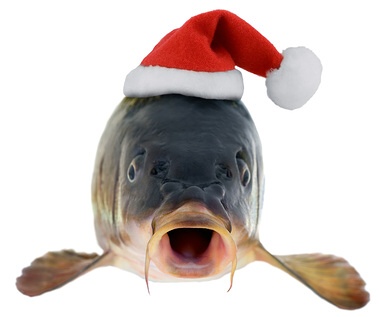 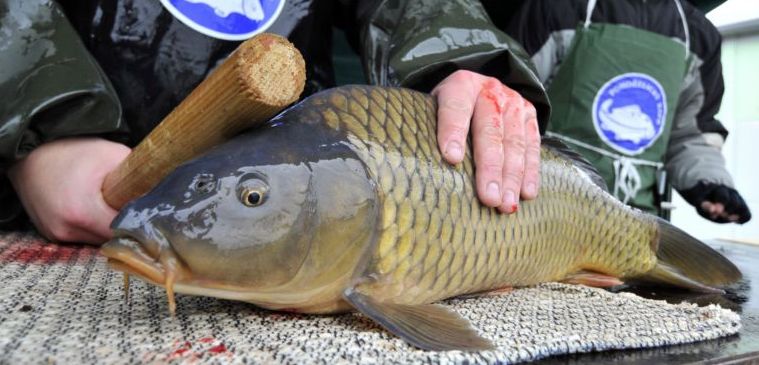 First you need a carp
Ingredients
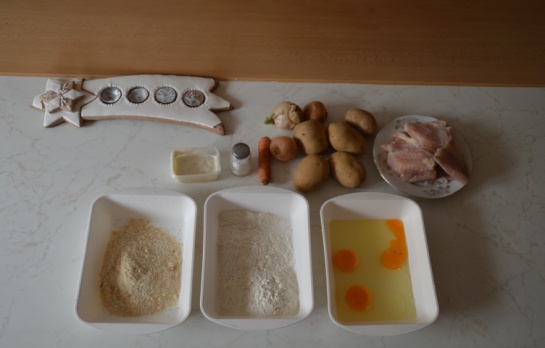 10 potatos, 2 oniones, carrot
Carp meat
salt
mayonnaise
4 eggs
breadcrumbs
flour
Preparation of carp meat
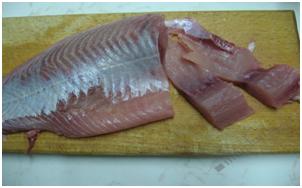 Slice and salt the carp.
Wrap it in flour, eggs and breadcrumbs.
Breaded carp
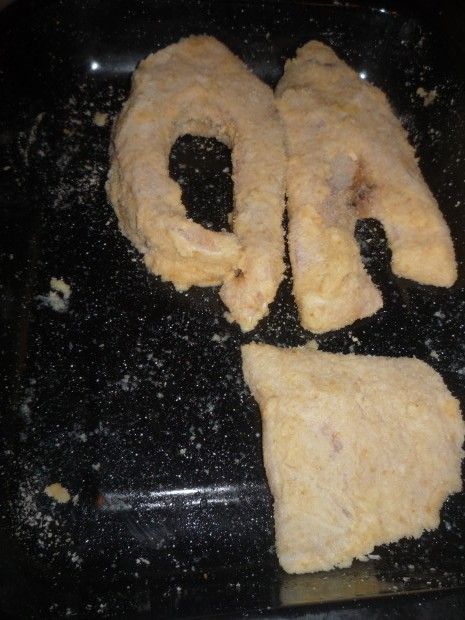 Fry the pieces of carp.
Then take them out.
Fried carp
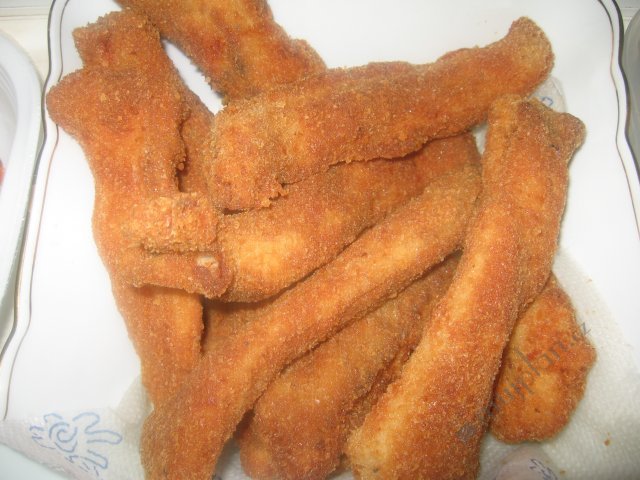 Fried carp is typically served with potato salad.
Potato salad
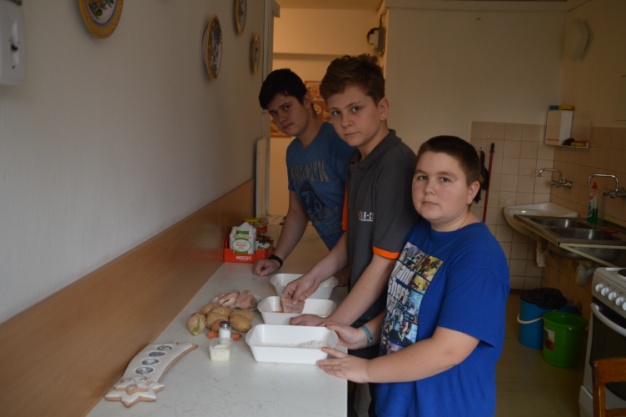 Slice boiled potatoes, chop the onion, cucumber, carrot and we put mayonnaise and stir averything.
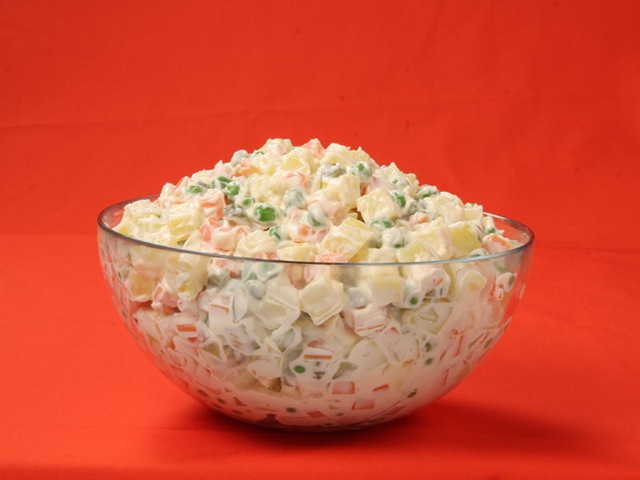 Ready meal
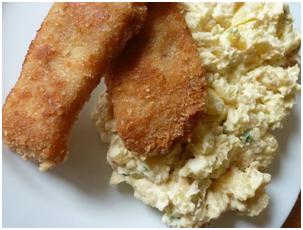 We can serve the meal.
Enjoy it.
Thank you for your attention